5 Star Public Awareness Award
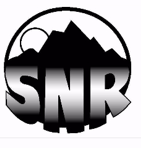 2018 Winner met the following criteria:
Must have entered in all four categories
Innovation
Newsletter
Website
Social Media
Innovation Star Award
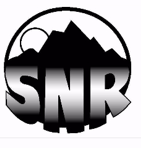 2018 Winner met the following criteria:
Innovative use of marketing or advertising
Multiple uses of marketing or advertising
Novelty of ideas
Proof of usefulness
Innovation Star Award
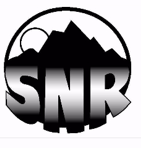 Six total entries!

3rd Place:  SI Tahoe Sierra

2nd Place:  SI Bidwell Rancho
and …
Innovation Star Award
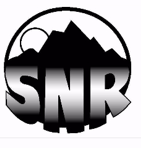 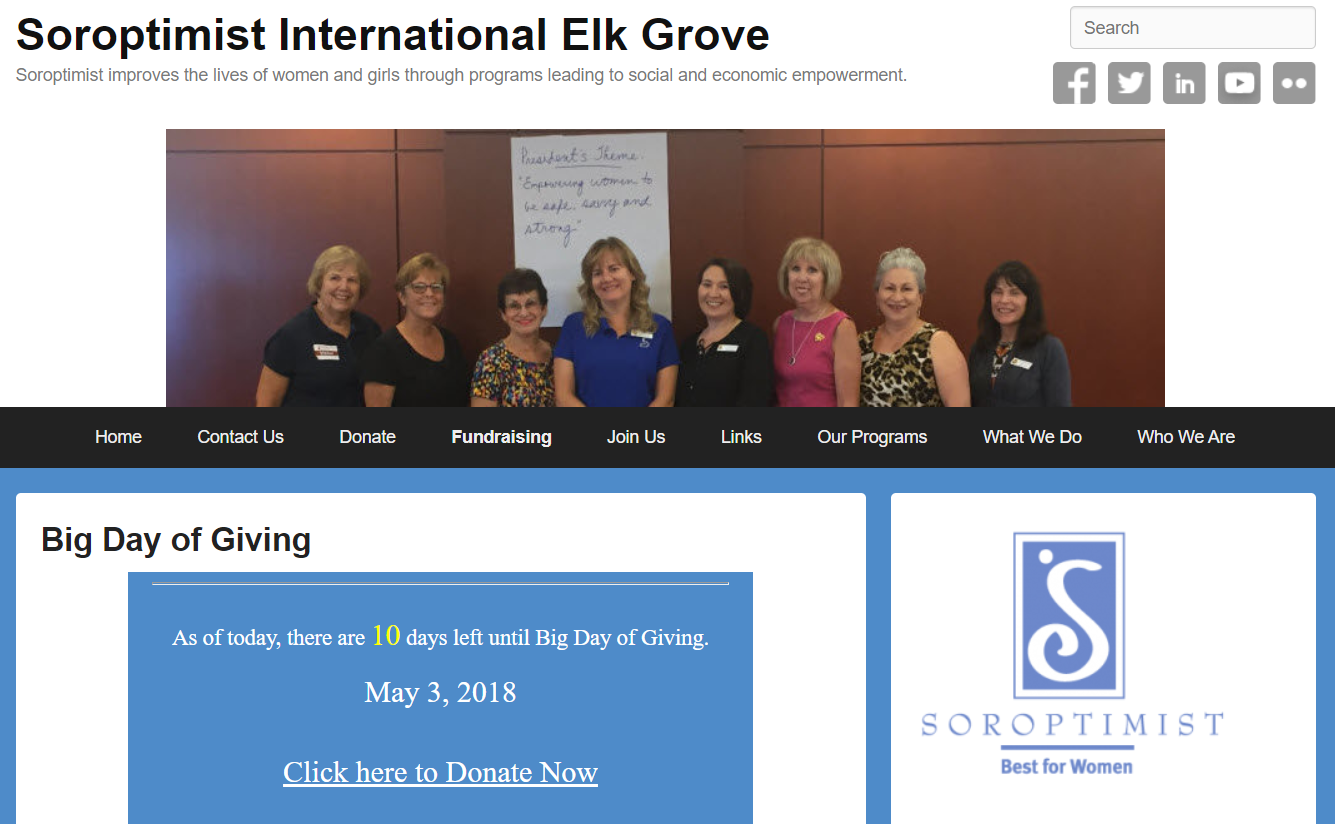 2018 Winner: 

SI of 
Elk Grove
Newsletter Star Award
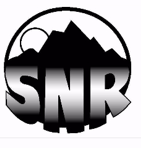 2018 Winner met the following criteria:
Clear and Simple Design
Consistent Look
Organized
Use of Soroptimist Logo and Tagline
Links to Region and SIA
Newsletter Star Award
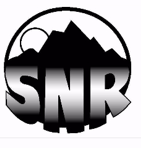 Nine total entries!

3rd Place:  SI Carson City

2nd Place:  SI Greater Sacramento
and …
Newsletter Star Award
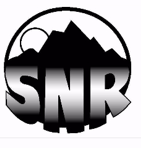 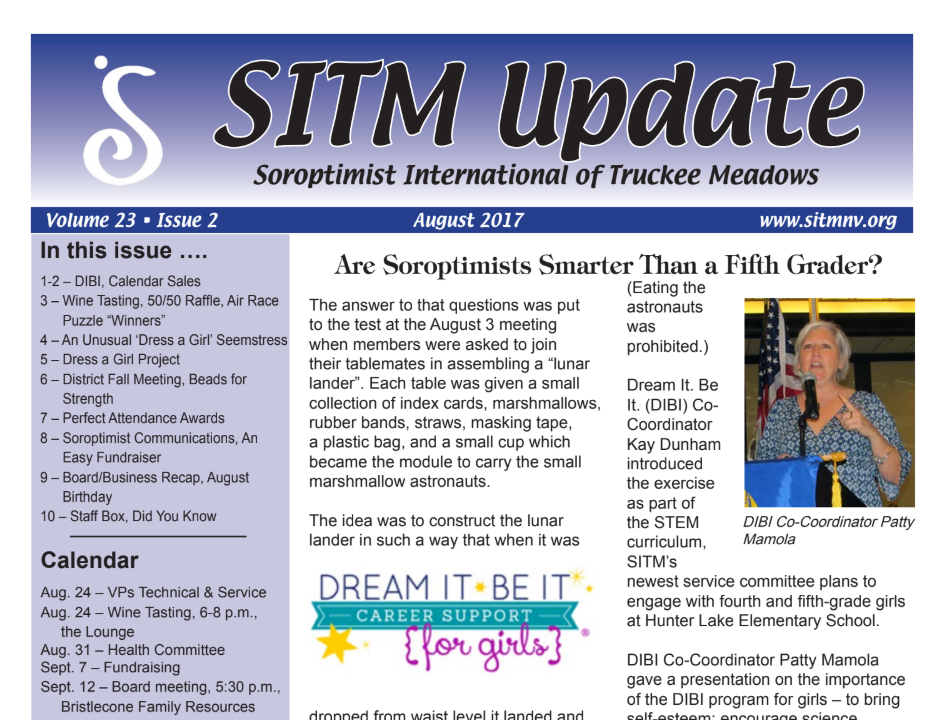 2018 Winner: 

SI of 
Truckee Meadows
Website Star Award
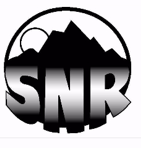 2018 Winner met the following criteria:
Clear and Simple Design
Consistent Look
Navigation Bar on All Pages
Organized
Use of Soroptimist Logo and Tagline
Links to Region and SIA
Viewable on all major Browsers and Mobile
Website Star Award
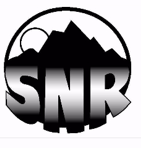 Twelve total entries!

3rd Place:  SI Truckee Donner

2nd Place:  SI Bidwell Rancho
and …
Website Star Award
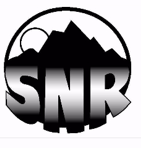 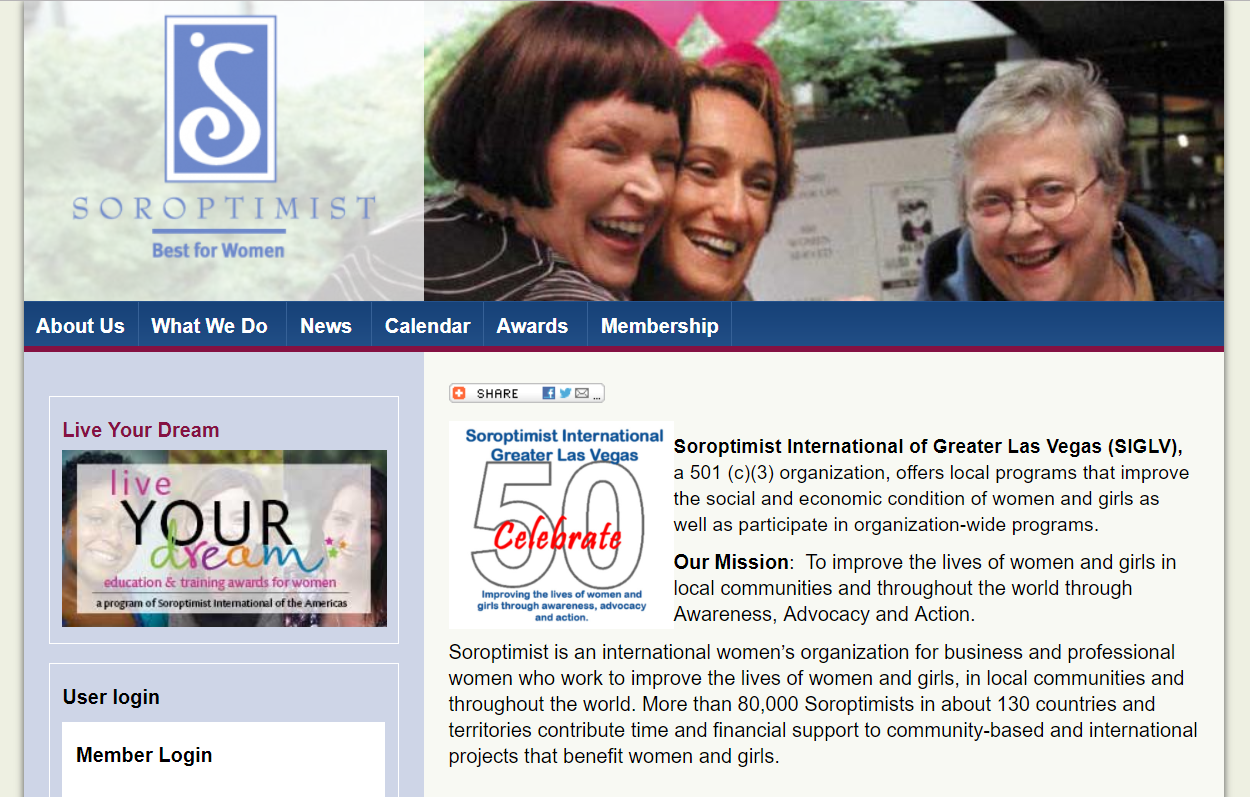 2018 Winner: 

SI of 
Greater Las Vegas
Social Media Star Award
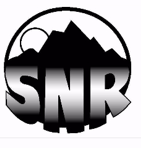 2018 Winner met the following criteria:
Prominent use of S logo
Photos of fun events and happy members
Use of Events
Sharing/Invitations from members
Organization/monitoring/security
About section
Overall look and feel
Social Media Star Award
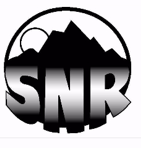 Ten total entries!

3rd Place:  SI Truckee Donner

2nd Place:  SI Bidwell Rancho
and …
Social Media Star Award
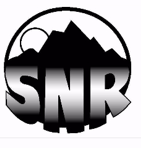 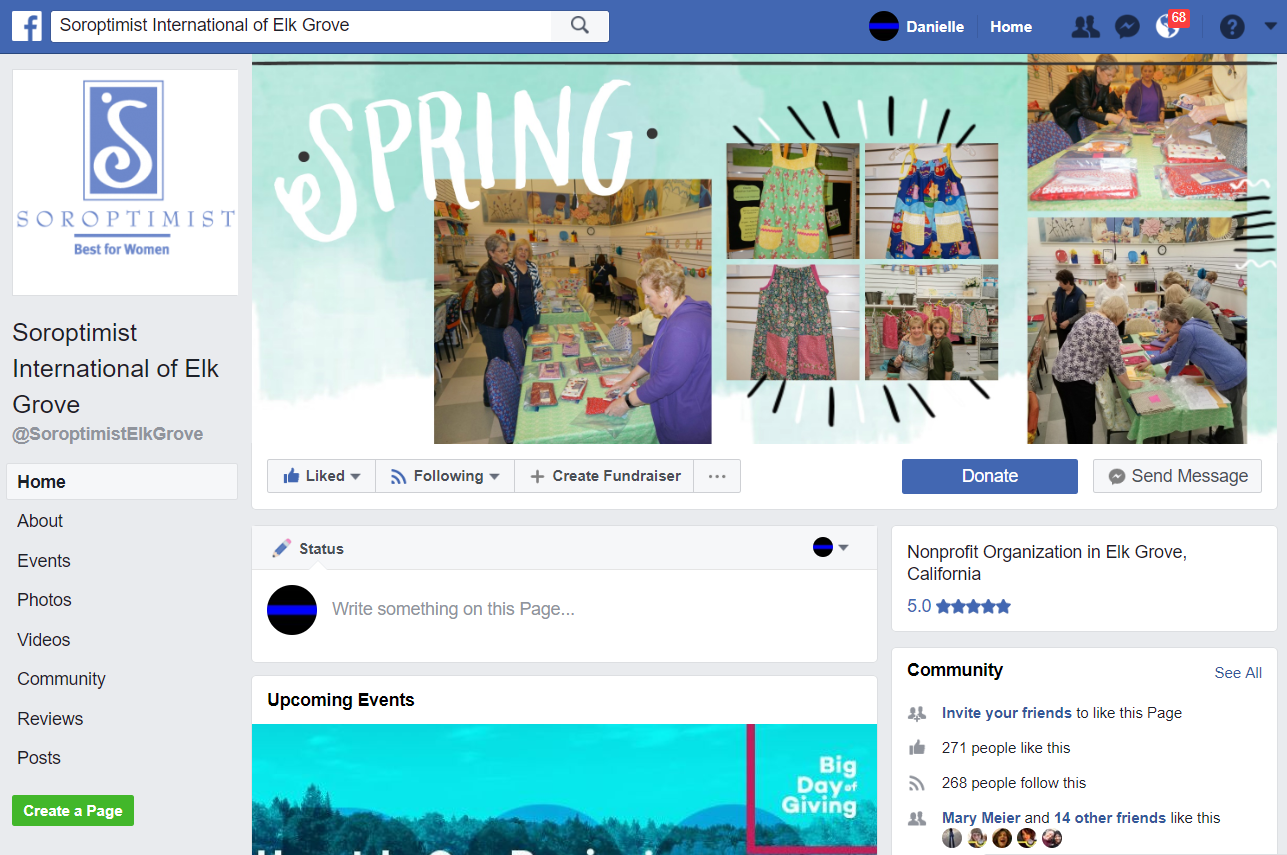 2018 Winner: 

SI of 
Elk Grove
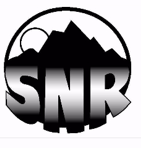 5 Star Award for Best Overall Public Awareness
Must have entered in all four categories
Social Media
Newsletter
Website
Innovation
Winners chosen by overall placement
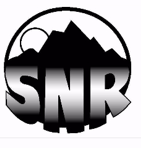 5 Star Award for Best Overall Public Awareness
Five qualified entries!

3rd Place:  SI Truckee Donner

2nd Place:  SI Chico
and …
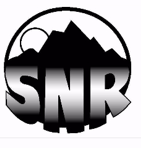 5 Star Award for Best Overall Public Awareness
2018 Winner: 

SI of 
Elk Grove
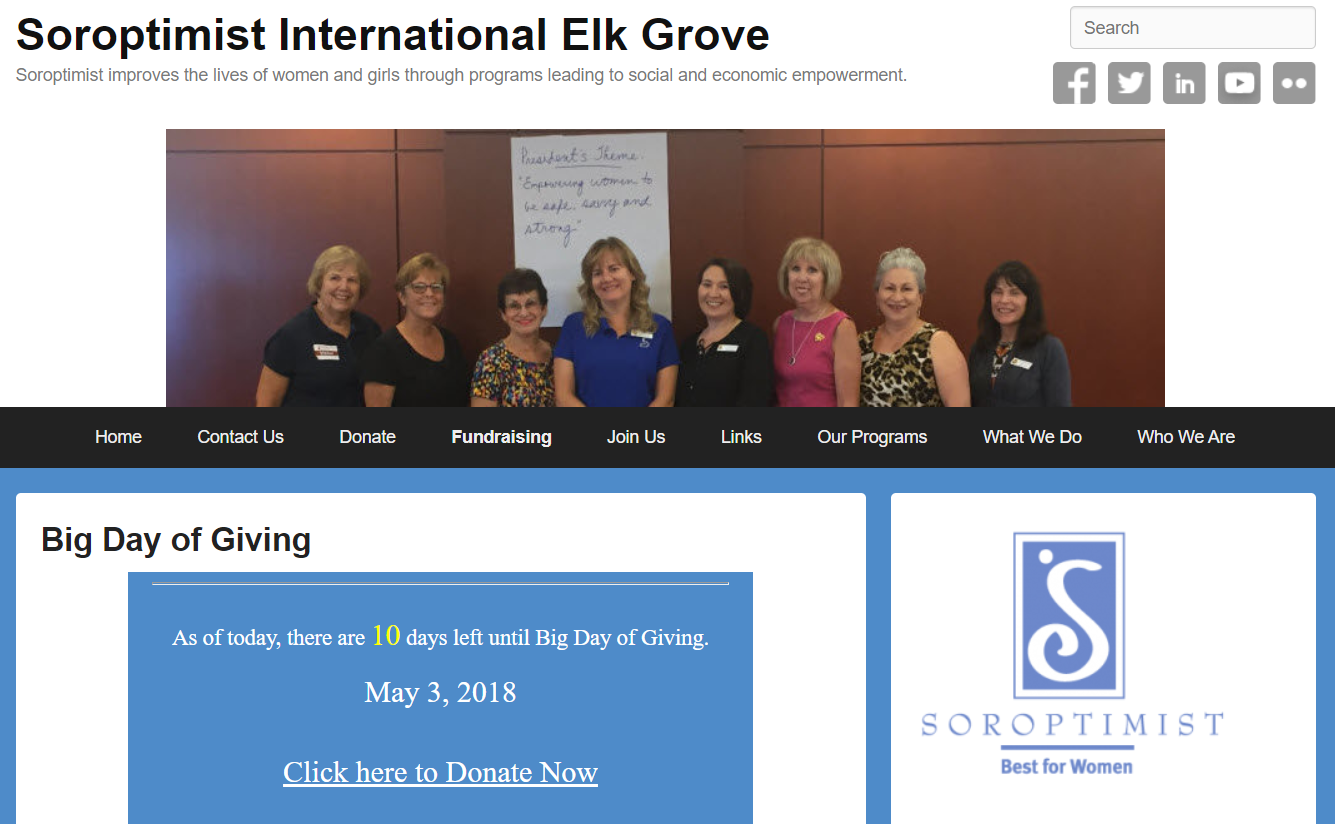